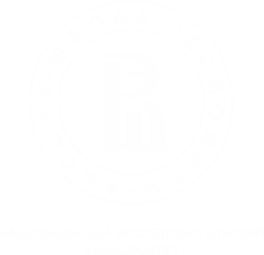 Факультет компьютерных наук Департамент программной инженерии
Обеспечение качества и тестирование
Семинар 4: Модульное тестирование (xUnit)
практика
Москва, 2020
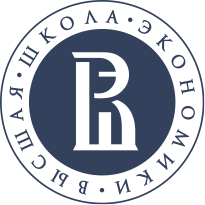 Факультет компьютерных наук / Департамент программной инженерии
JUnit начало работы
Подключить библиотеку JUnit
Импортировать необходимые классы аннотаций
Импортировать статические методов класса Assert
<номер>
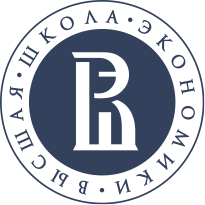 Факультет компьютерных наук / Департамент программной инженерии
Базовые методы класса Assert
fail(String) -  Указывает на то, что бы тестовый метод завалился при этом выводя текстовое сообщение.
assertsEquals - проверяет, что два значения совпадают 
assertsArrayEquals - сравнения содержимого массивов
assertTrue - проверяет, что логическое условие истинно.
assertNull - проверяет, что объект является пустым 
assertSame - проверяет, что обе переменные относятся к одному объекту
assertTimeoutPreemptively(ofSeconds(30), ()→{ someCode();}) - при выполнении кода дольше заданного воемени фиксирует ошибку
<номер>
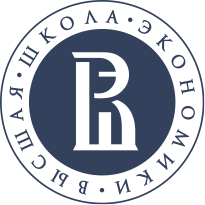 Факультет компьютерных наук / Департамент программной инженерии
Базовые аннотации
@Test
Обозначает тестовые методы, где размещаются сами проверки.
<номер>
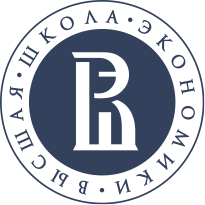 Факультет компьютерных наук / Департамент программной инженерии
Базовые аннотации
<номер>
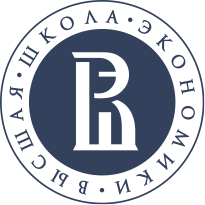 Факультет компьютерных наук / Департамент программной инженерии
Базовые аннотации
<номер>
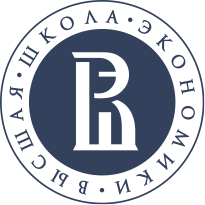 Факультет компьютерных наук / Департамент программной инженерии
Базовые аннотации
<номер>
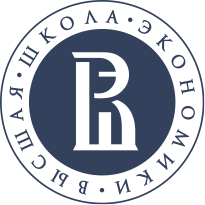 Факультет компьютерных наук / Департамент программной инженерии
Базовые аннотации
Аннотации  для отключения некоторого теста. 
Если поместить эту аннотацию на класс, то все тесты в этом классе будут отключены.
<номер>
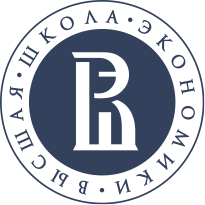 Факультет компьютерных наук / Департамент программной инженерии
Аннотации JUnit5
@DisplayName(“name”) - Объявляет отображаемое имя для тестового класса или метода тестирования
@RepeatedTest(5) - объявляет, что метод является тестовым шаблоном для повторяемого теста
@ParameterizedTest - аннотирует параметризованный тест
<номер>
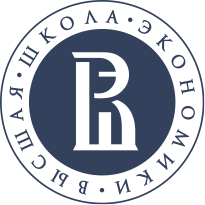 Факультет компьютерных наук / Департамент программной инженерии
Покрытие кода
Покрытие кода — мера, используемая при тестировании программного обеспечения. Она показывает процент исходного кода программы, который был выполнен в процессе тестирования.
<номер>
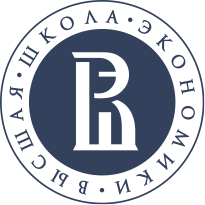 Факультет компьютерных наук / Департамент программной инженерии
Покрытие кода
На основе структурных элементов тестируемой системы, которые выполняются или задействуются в ходе тестирования. 
На основе структуры входных данных, используемых во время тестирования. 
На основе элементов требований, проверяемых при выполнении тестов. 
На основе явно сформулированных предположений об ошибках, выявление которых должны обеспечить тесты. 
На основе произвольных моделей устройства или функционирования тестируемой системы
<номер>
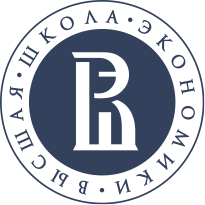 Факультет компьютерных наук / Департамент программной инженерии
Инструменты
JCov
JaCoCo
Clover
EMMA
Serenity
<номер>
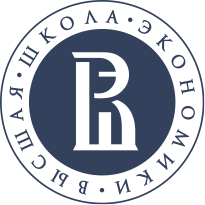 Факультет компьютерных наук / Департамент программной инженерии
литература
Кент Бек – «Экстремальное программирование. Разработка через тестирование»
Gerard Meszaros – «xUnit Test Patterns»
JUnit – https://junit.org/
TestNG – https://testng.org
JaCoCo – https://www.jacoco.org
Цикломатическая сложность – https://ru.wikipedia.org/wiki/Цикломатическая_сложность
<номер>
Спасибо! вопросы?
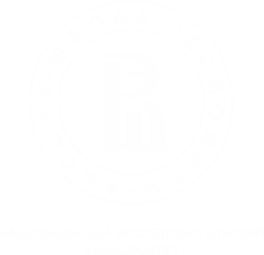